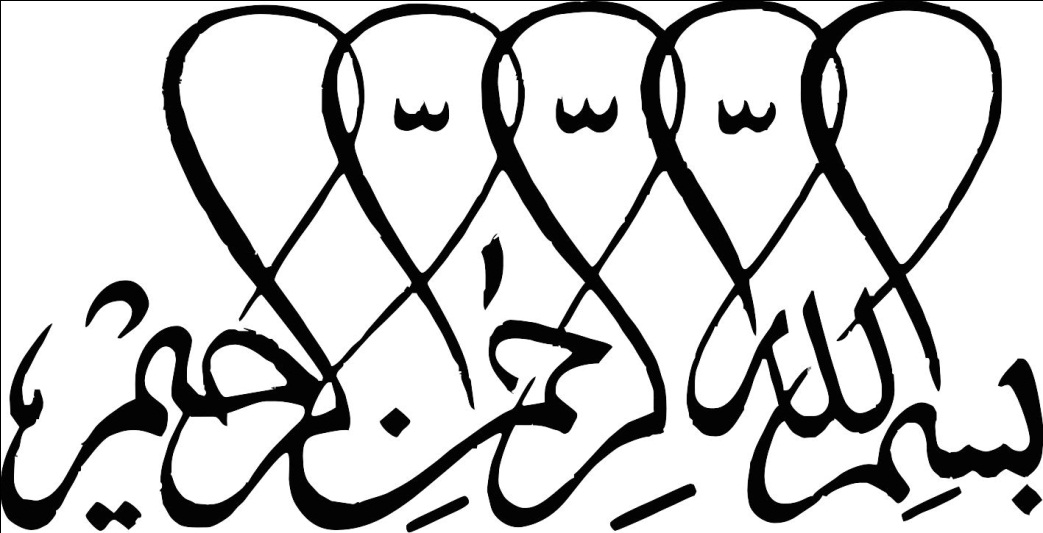 1
آشنايي با برنامه­ریزی عملیاتی مشارکتی برای ارتقای سلامت جمعيت مورد نظر در مراكز آموزشي، مراكز كار، محله، روستا، شهر، استان
دفتر آموزش و ارتقای سلامت 
پاییز 93
2
اهدافپس از مطالعه این فصل انتظار می رود بتوانید:
اصول برنامه ريزي مشاركتي براي ارتقاي سلامت در شوراهاي ارتقاي سلامت در هر موقعيت، طراحی کنید.
در برنامه ريزي مشاركتي براي ارتقاي سلامت در هر موقعيت، مرحله پيش برنامه ريزي را طراحی کنید.
در برنامه ريزي مشاركتي براي ارتقاي سلامت در هر موقعيت، وضعيت موجود را  ارزيابي کنید.
در برنامه ريزي مشاركتي براي ارتقاي سلامت در هر موقعيت، هدف کلی، گروه هدف و اهداف اختصاصی را تعیین کنید.
در برنامه ريزي مشاركتي براي ارتقاي سلامت در هر موقعيت، نتایج/ تأثير برنامه را ارزيابي کنید.
3
مراحل برنامه‌ريزي عملياتي مشارکتی براي ارتقاي سلامت
مرحله 1: پیش‌برنامه‌ریزی 
مرحله 2: ارزیابی وضعیت موجود 
مرحله 3: تعیین هدف کلی، گروه هدف و اهداف اختصاصی 
مرحله 4: تعیین راهکارها، فعالیت‌ها و منابع 
مرحله 5: توسعه شاخص‌ها 
مرحله 6: مروری بر طراحی برنامه 
مرحله 7: اجرای برنامه
مرحله 8: ارزیابی نتایج/ تاثیر برنامه
4
مرحله اولپیش برنامه‌ریزی
5
در مديريت طراحي يك برنامه عملياتي براي ارتقاي سلامت، باید به عناصر زیر توجه نمود:
مشارکت مؤثر افراد کلیدی و ذی‌نفع 
زمان 
پول و سایر منابع 
جمع‌آوری و تجزيه و تحليل اطلاعات 
تصمیم‌گیری 

در عبور از هر یک از مراحل شش گانه طراحی مشارکتی یک برنامه عملیاتی برای ارتقای سلامت باید به این عناصر توجه نمود.
6
اصول راهنماي مدیریت مرحله پیش‌برنامه‌ریزی
الف) مشارکت:
شناسایی
توجه به نقش ها
توسعه فرایند مشارکت
نکته مهم:
کار با مردم به جای کار برای آنها 
درگیر نمودن مخاطبان برنامه در طراحی برنامه
ارزشیابی مشارکتی
7
ب) زمان: 
تعیین جدول زمانی انجام فعالیت‌ها 

ج) پول و سایر منابع:
بودجه، زمان، کارکنان، تجهیزات و فضا و مکان‌های در اختيار برای برنامه‌ریزی
تعداد و انواع نيروهاي تخصصي در اختيار، ميزان و كيفيت مشاركت داوطلبین و همکاران، ميزان هماهنگي‌ها و همكاري‌هاي درون و بين‌بخشي
8
د) جمع‌آوري و تجزيه و تحليل اطلاعات: 
روش در جمع‌آوری داده‌ها به مسایل زیر بستگی دارد:
توجه به ارتقاي سلامت و پيشگيري اوليه بيش از كاهش بیماری و مرگ 
جمع‌آوري اطلاعات مبتني بر مباني تئوريك مورد استفاه در برنامه مورد نظر و بررسي تمامي فاكتورهاي مطرح در تئوري منتخب در هنگام ارزيابي نيازها و طراحي برنامه 
توجه به ظرفيت‌ها و فرصت‌هاي جوامع و افراد به جاي توجه صرف به كمبودها و كاستي‌هاي آنها 
تعيين روشي براي ارزيابي فرايند و نتايج برنامه در طول اجراي برنامه و پس از آن
9
ه) توجه به نقش تئوری:
مدل زيست پزشکی: 
توجه به فرآیند‌های بیماری و مرگ و عوامل مربوط به جسم دارد و تابع مداخلات پزشکی است
 مدل رفتاری:  
تمرکز بر رفتارهای افراد و رابطه آنها با بیماری و مرگ
مدل محیطی ـ اجتماعی: 
تمرکز و یا تقويت بر شرایط محيطي روانی، اجتماعی، اقتصادی و محیط‌های فیزیکی مؤثر در ضعف و نقصان سلامت
10
و) تصمیم‌گیری: 
چه کسی/ كساني بايد در هر مرحله از تصميم‌گيري درگیر باشند؟
چه كسي/ كساني بايد از نتايج اين تصميمات مطلع شوند؟
11
مدیریت مرحله پیش‌برنامه‌ریزی
الف ـ در اين گام، باید به پرسش‌هاي برگه كار اول در مورد مشارکت، زمان، پول و سایر منابع، جمع‌آوری اطلاعات و تصمیم‌گیری پاسخ داد. 
ب ـ درگام دوم، با استفاده از برگه کار دوم برنامه کاری خود را برای طراحی مشارکتی برنامه عملیاتی ارتقای سلامت طراحی کنید. این کار را برای هر مرحله از شش مرحله فرآیند طراحی مشارکتی برنامه عملیاتی تکرار کنید یعنی فعالیت‌ها، مسوول اجرای هر فعالیت، زمان اجرای هر فعالیت و منابع مورد نیاز برای اجرای هر فعالیت را پیش‌بینی کنید.
12
مرحله دومارزیابی وضعیت موجود
13
در واقع ما به دنبال توجه کامل به تمامی عوامل اقتصادی، اجتماعی، فرهنگی و سیاسی محیطی مؤثر در ارتقای سلامت و به بیان دیگر تمامی عوامل تعیین‌کننده اجتماعی سلامت هستیم.
14
اصول راهنمای مدیریت مرحله ارزیابی وضعیت موجود
الف) مشارکت: 
در طراحی برنامه ارزیابی وضعیت موجود به گونه‌ای عمل کنید که امکان حضور مؤثر تمامی و افراد کلیدی در جمع‌آوری و تجزیه و تحلیل اطلاعات فراهم گردد و هر یک از شرکا بتوانند منابع اطلاعاتی در اختیارشان را با سایر شرکا به اشتراک گذارند.
15
ب) زمان:
اجرای مناسب مرحله ارزیابی وضعیت موجود، مستلزم صرف وقت و زمان کافی است.
ج) پول و سایر منابع
16
د) جمع آوری و تحلیل اطلاعات
موارد زیر توجه شود:
تأکید بر نقاط قوت، ظرفیت‌ها و منابع افراد و جوامع و نه فقط کمبودها و مشکلات 
تأکید بر عوامل تعیین‌کننده سلامت و نه فقط بیماری و مرگ ناشی از آن
انتخاب روش مؤثر برای جمع‌آوری اطلاعات
تهیه فهرستی از روش‌های جمع‌آوری اطلاعات مورد استفاده و مشخص کردن مراحل کار در هر یک از این روش‌ها
مشخص کردن منابع جمع‌آوری اطلاعات موجود 
تهیه فهرستی از شکاف‌های اطلاعاتی خود و برنامه ریزی برای رفع شکاف‌های اطلاعاتی‌تان.  
طبقه‌بندی و تجزیه و تحلیل اطلاعات جمع آوری شده
17
ه) تصمیم‌گیری: 
با توجه به نتایج ارزیابی وضعیت موجود، ببینید هنوز هم مایل به طراحی مشارکتی برنامه عملیاتی مورد نظرتان هستید؟ 
ببینید بر اساس نتایج ارزیابی وضعیت موجود، اولویت‌هایی که باید در طراحی مشارکتی برنامه عملیاتی‌تان به آنها توجه نمایید،کدامند؟ 
تعیین کنید که با توجه به نتایج ارزیابی وضعیت موجود، برای پیشرفت پروژه چه باید کرد؟ 
ببینید با توجه به نتایج ارزیابی وضعیت موجود، استدلال منطقی شما برای اجرای برنامه مورد نظرتان چیست؟ در واقع چرا فکر می‌‌کنید برنامه شما، برنامه خوبی است؟
18
نحوه انجام ارزیابی وضعیت موجود
الف ـ شناسایی افراد کلیدی: 
فهرستی از افراد و سازمان‌های علاقه‌مند یا درگیر در موضوع مورد نظر تهیه نمایید.  
و افراد کلیدی شناسایی شده را آنالیز کنید (چه کسی از برنامه شما حمایت می‌کند، چه کسی مخالف آن است و چه کسی موافق است اما حاضر به همراهی با شما نیست؟ چه کسی موافق است و با شما همکاری خواهد کرد؟).
19
ب ـ بررسی تجارب و سوابق قبلی:
سوابق برنامه‌های عملیاتی ارتقای سلامت قبلی اجرا شده در منطقه مورد نظرتان را بررسی کنید. 
سوابق تحقیقات قبلی در زمینه مسایل سلامت در اولویت منطقه مورد نظرتان را بررسی کنید.  
نتایج ارزشیابی برنامه‌های عملیاتی ارتقاي سلامت قبلی منطقه مورد نظرتان را بررسی کنید.  
چنانچه برنامه دیگری در زمینه سلامت در محله مورد نظرتان اجرا شده؛ سوابق مربوطه را تهیه و بررسی نمایید. 
فهرستی از داده‌های مورد نیاز برای ارزیابی وضعیت موجود را تهیه نمایید.
20
پ ـ جمع‌آوری داده‌های سلامت: 
داده‌های جمعیتی
میزان مرگ و میر و ابتلای به بیماری و ناتوانی ناشی از بيماري و مرگ
داده‌های رفتاری 
داده‌های سلامت (شامل شاخص‌های اجتماعی، اقتصادی و محیطی)
21
ت ـ بررسی قوانین و آیین‌نامه‌های موجود:
قوانین و مقررات سازمان‌تان 
سایر قوانین و مقررات 
خط‌مشی‌ها، سیاست‌ها و دستورالعمل‌ها 
استانداردهای حرفه‌ای و تخصصی و ملاحظات اخلاقی 
سیاست‌هاي مصوب 
قوانین و مقررات شرکای بالقوه و رقبا 
قوانین بودجه‌ای
22
ث ـ ارزیابی چشم‌اندازهای مرتبط: 

چشم‌انداز سازمان‌تان
چشم‌انداز سایر شرکای درگیر در فرآیند برنامه‌ریزی 
چشم‌انداز مطلوب مدیران، سیاستمداران، رهبران جامعه 
چشم‌انداز برنامه‌های عملیاتی استراتژیک مرتبط
23
ج ـ تحلیل PEEST:(Political Economic Enviromemal Social Technological) 
عوامل سیاسی، اقتصادی، محیطی، اجتماعی و تکنولوژیکی که می‌توانند بر برنامه عملیاتی شما تأثیر گذارند را تعیین کنید.
24
چ ـ تعیین شکاف‌های اطلاعاتی: 

تمام اطلاعات جمع‌آوری شده تا اینجای کار را مرور کنید. 
شکاف‌های اطلاعاتی موجود در طراحی مشارکتی برنامه عملیاتی‌تان را تعیین کنید. 
منابع و روش جمع‌آوری اطلاعات جدید برای رفع شکاف‌های اطلاعاتی تعیین شده را مشخص سازید.
25
ح- تعیین عوامل مستعد‌کننده و عوامل بازدازنده:
بر اساس اطلاعاتی که جمع‌آوری نموده‌اید، عوامل مؤثر در تقویت رفتار مورد نظرتان را تعیین کنید (عوامل مستعدکننده) 
عواملی که مانع از رفتار مورد نظرتان می‌شود را مشخص سازید (عوامل بازدارنده)
 تعیین کنید برای توسعه عوامل مستعد‌کننده و کاهش عوامل بازدارنده چه باید کرد. 
برای ارزیابی وضعیت موجود، برگه‌های کار سوم و چهارم را تکمیل کنید.
26
مرحله سومتعیین هدف کلی، گروه هدف و اهداف اختصاصی
27
هدف کلی
هدف کلی، بیانگر مسیر دلخواه یا دستاورد کلی یک برنامه عملیاتی است. 
هدف کلی، مسیر کلی برنامه عملیاتی برای رسیدن به مقصد را مشخص می‌سازد که بهتر است چنین مقصدی واقعی و مورد علاقه گروه هدف باشد. 
داشتن یک هدف کلی روشن و واضح برای طراحی نظام ارزیابی برنامه عملیاتی ضروری است.
اکثر برنامه‌های عملیاتی ارتقای سلامت دارای یک هدف کلی هستند، البته در برنامه‌های عملیاتی بزرگ‌تر می‌توان چند هدف کلی انتخاب کرد. 
اهداف کلی می‌توانند مشکل‌نگر یا مثبت نگر باشند.
28
گروه هدف
ما در این مرحله، جمعيتي را مشخص می‌کنیم که مستلزم توجه خاص برای تحقق هدف کلی برنامه عملیاتی است.
شناخت دقيق گروه هدف، گام مهمي براي تعیین اهداف کلی و اختصاصی شفاف است.
29
اهداف اختصاصی
هدف اختصاصی، عبارت کوتاهی است که بیانگر محصول یا تأثير مورد نظر از اجراي فعاليت‌هاي برنامه عملياتي ارتقای سلامت است (براي مثال این که چه مقدار از چه چیزی باید برای چه کسی و تا چه زمانی اتفاق افتد). 
اهداف اختصاصی برنامه عملياتي ارتقاي سلامت باید SMART باشد. 
بر اساس زمان مورد انتظار براي تحقق هدف كلي برنامه مي‌توان اهداف اختصاصي را به كوتاه و بلند مدت تقسيم نمود.
30
اختصاصی(Specific): هدف اختصاصی باید بگوید که چه کسی یا چه چیزی مورد تأکید بوده و چه نوع تغییری مورد نظر است. 
قابل اندازه‌گیری(Measurable): هدف اختصاصی باید شامل مقدار یا نسبت تغییر مورد انتظار بوده و قابل اندازه‌گیری باشد. 
مناسب(Appropriate): هدف اختصاصی باید نسبت به نیازها و تمایلات مخاطب و نیز توجه به هنجارها و انتظارات اجتماعی، حساس باشد. 
مبتنی بر واقعیت((Realistic: هدف اختصاصی باید شامل حدی از تغییر باشد که بتواند به‌‌طور منطقی و تحت شرایطی خاص به دست آید. 
محدوده زمانی(Time-bound): هدف اختصاصی باید به‌طور روشن، دوره زمانی دستیابی به تغییرات رفتاری مورد نظر را مشخص سازد.
31
اهداف اختصاصی کوتاه‌مدت
به عنوان یک قانون کلی، چارچوب زمانی اهداف اختصاصی کوتاه‌ مدت به کوتاهی 2 تا 3 ماه و يا تا دو سال است. 
اهداف اختصاصی کوتاه‌مدت بیانگر نتایج کوتاه‌مدت و بینابینی است که لازم است برای ایجاد تغییرات پایدار طولانی مدت، اتفاق افتد.
32
اهداف اختصاصی بلندمدت
به عنوان یک قانون کلی، چارچوب زمانی اهداف اختصاصی بلند مدت، 2 تا 5 سال است. 
اهداف اختصاصی بلند مدت، نتایج یا تغییرات مورد نیاز برای تحقق اهداف برنامه عملیاتی را مشخص می‌سازند.
33
اصول راهنمای مدیریت تعیین هدف کلی،گروه هدف و اهداف اختصاصی
الف) مشارکت: ارتقاي سلامت نيازمند جلب مشاركت مخاطبان، توسعه هماهنگي و همكاري ساير سازمان‌ها و ايجاد انگيزه در اعضای تیم سلامت است. براي اين كار بايد از مخاطبان، سازمان‌هاي همكار و اعضای تیم سلامت بخواهيد كه در تعيين اهداف كلي و اختصاصي مناسب سهيم شوند.
34
ب) زمان: این مرحله در طراحي مشارکتی برنامه عملياتي ارتقاي سلامت آن قدر حیاتی است كه بايد اطمينان حاصل كنيد كه زمان مناسبي را به آن اختصاص داده‌ايد. البته استفاده بهينه از زمان در اختيار و اجتناب از بحث‌هاي گروهي طولاني مدت نيز ضروري است. 
ج) پول و سایر منابع: هزینه‌های مستقیم این مرحله شامل هزینه معمول جلسات مرتبط (مثل ایاب و ذهاب، اسكان، غذا و غیره) و هزینه‌های غیرمستقیم شامل زمان لازم برای مذاكره با ذي‌نفعان است.
35
د) جمع‌آوری اطلاعات:

اطلاعات جمع‌آوري شده در مورد برنامه‌هاي عملياتي قبلي و نيز درس‌های آموخته شده و نتايج آنها؛ منابعي ارزشمند و كليدي براي اين مرحله هستند. توجه به اطلاعات منابع مالي موجود و عوامل تعیين‌كننده نيز ضروري است.
36
ه) تصمیم‌گیری: 
محصول کلیدی این مرحله، تعيين سلسله مراتبي از اهداف کلی و اختصاصی است. براي اين كار بايد به نتايج مورد انتظار از برنامه عملیاتی خود فكر كنيد و با مشاركت شركاي برنامه‌ريزي تصميم‌گيري كنيد.
37
نحوه تعیین اهداف کلی، گروه هدف و اهداف اختصاصی
الف ـ تدوين هدف کلی: 
با توجه به گروه هدف برنامه عملياتي‌، نتیجه مورد انتظار از اجراي برنامه را در قالب کلمات مثبت و واقعی بيان كنيد.
38
ب ـ تعیین عوامل مؤثر در تحقق هدف كلي: 

عوامل مؤثر در تحقق هدف كلي برنامه عملياتي‌ خود را مشخص سازید. 
از توجه كافي به عوامل رفتاري و شرایط محيطي اجتماعی اطمينان حاصل كنيد. 
عوامل شناسايي شده را به شکل مثبت و نه با کلمات «فقدان» یا منفي بیان كنيد.
39
سپس فهرستي از عوامل مؤثر در هر يك از عواملي كه مشخص نموده‌ايد، تهيه كنيد. 
براي رسم هندسي زنجيره عوامل مؤثر در تحقق هدف كلي برنامه عملياتي‌ خود و نيز علل مؤثر در هر يك از اين عوامل مي‌توانيد از نمودار استخوان ماهي استفاده كنيد. 
انجام اين مرحله در برنامه‌های عملیاتی کوچک‌تر و یا در موقعيت‌هاي ساده‌تر الزامي نيست.
40
ج- تعيين گروه هدف: 
با نگاهی به عوامل مؤثر در تحقق هدف كلي برنامه عملياتي‌ خود و بر اساس‌‌ نتايج تحلیل وضعيت موجودي كه انجام داده ايد، مهم‌ترين گروه يا گروه‌هايي را كه براي تحقق اهداف برنامه‌ عملیاتی شما نيازمند توجه خاص مي‌باشند تعيين كنيد.
41
د- تدوين اهداف اختصاصی: 

بر اساس هدف كلي برنامه، گروه هدف اوليه و بينابيني و عوامل مؤثر در تحقق هدف كلي و اهداف اختصاصی برنامه عملياتي خود را تعیین كنيد.
42
مرحله چهارمتعیین راهکارها، فعالیت ها و منابع
43
در این مرحله، راهكارها و فعاليت‌هايي كه منجر به تحقق اهداف كلي و اختصاصي برنامه عملياتي مي‌شوند و نيز منابع مورد نياز براي اجراي فعاليت‌ها تعيين مي‌گردد. 
در واقع، نحوه دستیابی به نتایجی که در اهداف کلی و اختصاصی شما تعیین شده‌اند، فعاليت‌هايي كه بايد انجام شوند و هزينه هر يك از فعاليت‌ها تعيين مي‌شود. 
 این مرحله آنچه را که شما می‌خواهید انجام دهید با آنچه که می‌خواهید به دست آوريد، با هم مرتبط می‌سازد. انتخاب راهکارها و فعالیت‌های شفاف و روشن موجب طراحي برنامه تفضيلي دقيق‌تري مي‌شود.
44
اصول راهنمای مدیریت تعيين راهکارها، فعالیت‌ها و منابع
الف) مشارکت: 
حضور شركاي برنامه‌ريزي در اجراي اين مرحله از طراحي مشارکتی برنامه عملياتي ارتقاي سلامت، مي‌تواند موجب تقويت برنامه‌ريزي شما شود.
 حضور افراد ماهر در زمينه كنترل عوامل مختلف مؤثر در تحقق اهداف برنامه عملياتي‌ شما در تيم برنامه‌ريزي، موجب تقويت مباني علمي و اجرايي راهكارها و فعاليت‌هاي منتخب‌ ‌خواهد شد
45
ب) زمان

ج) پول و سایر منابع: 
انجام این مرحله از طراحي مشارکتی برنامه عملياتي، مستلزم توجه خاص به منابع مالی، انسانی و تجهيزات در اختيارمان و نيز توجه ويژه به روش‌هاي خلق منابع و جلب حمايت سرمايه‌گذاران و حاميان مالي است. داشتن برآورد دقيقي از هزينه‌ها و توجه به نقش شركا و منابع آنها در تأمين منابع مالي مورد نياز براي اجراي برنامه عملياتي نيز ضروري است.
46
د) جمع‌آوری داده‌ها: 
بررسي راهكارها و مداخلات مثبت و اثربخش ساير برنامه‌هاي مشابه
 شناخت دقيق جامعه یا گروه هدف
پیش آزمون برخی از وسایل و مواد آموزشي و یا مداخلات مختلف و انجام مطالعات میدانی در مقیاس کوچک (تا بر اساس نتايج حاصله برنامه‌هاي آموزشي و ساير مداخلات مورد نظرتان را در سطح گسترده‌تري اجرا كنيد)
تعیین‌کننده اجتماعی ـ محیطی سلامت
47
ه) تصمیم‌گیری: 
تصمیمات کلیدی حاصل از این مرحله، راهکارها و فعالیت‌هایی هستند که شما را قادر می‌سازند تا به اهداف اختصاصی برنامه عملياتي‌ خود دست یابید. 
با توجه به محدوديت منابع در تمامي برنامه‌ها، بايد ببينيد چه فعالیت‌هایی جدید هستند، کدام یک از آنها در حال تغییراند وکدام یک از قلم افتاده‌اند. این تصمیمات به شما کمک می‌کند تا فعالیت‌های برنامه‌ عملیاتی خود را با آنچه که در گذشته انجام داده‌اید مقايسه كنيد و در صورت امكان از منابع و فعاليت‌هاي موجود در سازمان‌تان نيز در راستاي تحقق اهداف برنامه عملياتي‌ استفاده كنيد.
 در ضمن با توجه به منابع موجود، مي‌توانيد تعيين كنيد كه چه كارهايي ممکن و عملی بوده و آغاز چه كارهايي نيازمند تخصیص منابع بیشتر است.
48
نحوه ی تعیین راهکارها، فعالیت‌ها و منابع
الف ـ تعيين راهکارهاي ممكن: 
از طریق بارش افکار برای هر یک از اهداف اختصاصي تعيين شده در مرحله قبلی، تعيين نماييد. 
در این قسمت سؤال کلیدی این است: «برای تحقق اهداف برنامه عملیاتی چه بايد كرد»؟ 
براي تعيين راهكارهاي ممكن به سوابق برنامه‌هاي مشابه رجوع كنيد و با افراد ماهر مشورت نماييد.
49
ب ـ بهترین راهکارها و فعالیت‌های هر يك از راهكارهاي منتخب را تعيين كنيد: 

فهرستي از راهکارهای عمده برای هر هدف اختصاصی
 فهرستی از فعالیت ها برای هر راهکار
فهرستی از کسانی که مسئول هر يك از فعاليت‌ها هستند
فهرستی از شاخص‌ها که نشان‌دهنده موفقيت در اجراي  فعالیت ها هستند
50
پ ـ بررسی فعالیت‌های جاری: 
ببينيد از بين فعاليت‌هاي پيش‌بيني شده در برنامه عملياتي‌ شما، كدام فعاليت هم اكنون توسط سازمان شما يا شركاي تان در حال اجرا است؟ 
فعالیت‌هایی را که باید ادامه یابند، حذف شوند يا نیازمند تغییر هستند و یا آنهایی را که جدید هستند، مشخص سازيد. 
این کار به تمام شركاي طراحي مشارکتی برنامه عملياتي شما كمك می‌کند تا فعالیت‌های موجود و یا جدید برنامه عملياتي‌ را دوباره اولويت‌بندي و زمان‌بندي كنند.
51
ت ـ ارزیابی منابع:
منابع (مالی و انسانی) مورد نیاز برای اجرای برنامه عملياتي‌اتان را بررسی کنید. 
آخرين منابع موجود (حتي برنامه‌ها و فعالیت‌های ارایه شده توسط سایر سازمان‌ها) را بررسی نموده و شکاف منابع مورد نیاز با منابع موجود را بررسی کنید. 
راه‌های خلق منابع مورد نیاز (انسانی یا مالی) از سایر سازمان‌ها را کشف نمایید. 
مشخص سازيد كه چه بخش‌هایی از برنامه را اجرا مي‌كنيد و چه بخش‌هایی از آن را تا زمان خلق منابع جدید، معلق نگه می‌دارید.
52
راهکارهای ارتقای سلامت
ـ مشاوره و آموزش مهارت‌ها
ـ آموزش
ـ بازاریابی اجتماعی
 ـ حمایت متقابل/ خودیاری
ـ بسیج جامعه
ـ سیاست‌های حامی سلامت و ايمنی
53
مرحله پنجمتکمیل و توسعه شاخص ها
54
بايد شاخص‌های قابل سنجش و مرتبط با هر هدف اختصاصی و راهکار مربوطه را تعيين كنيم

تعيين شاخص‌ها گامي مهم در طراحي مشارکتی برنامه عملياتي براي ارتقاي سلامت است چون نشان‌دهنده تعهد واقعی شما برای تحقق اهداف برنامه عملياتي‌ طراحي شده و نیز سنجش نتايج و دستاوردهای آن است. 

تعیین شاخص‌ها، گامي مهم در طراحي نظام ارزشیابی هر برنامه عملياتي است.
55
مدیریت توسعه شاخص‌ها
الف) زمان
ب) پول و سایر منابع
ج) جمع‌آوری داده‌ها: 
اجراي اين مرحله نيازمند جمع‌آوری اطلاعات خاصي نيست. البته حضور افراد ماهر در زمينه جمع‌آوري اطلاعات در طراحي شاخص‌هاي برنامه مفيد است. براي ارتقای سلامت مردم بايد به شاخص‌های توانمندسازی افراد و جوامع، تقویت ظرفيت جامعه و عوامل تعیین‌کننده سلامت نيز توجه كنيد.
56
د) تصمیم‌گیری: 
محصول این مرحله، تهیه و توسعه شاخص‌ها است.
 با تعيين شاخص‌های مناسب، چارچوب مناسبي برای پايش پيشرفت برنامه و ارزشيابي ميزان موفقیت شما در تحقق اهداف برنامه عملياتي فراهم مي‌شود.
57
نحوه توسعه شاخص‌ها
الف ـ تعيين اهداف اختصاصی بلندمدت: 
اهداف اختصاصی برنامه عملياتي‌تان را مرور كنيد. آنها را به بلندمدت با نتايج بلندمدت و کوتاه‌مدت با نتايج فوري تقسيم كنيد.
 اهداف اختصاصی بلندمدت اغلب در مورد تغییر دانش یا رفتار و یا سياست‌هاست. نتايج اهداف اختصاصي كوتاه مدت نيز بلافاصله ظاهر مي‌شوند. 
   پس از تکمیل راهکارها، فعالیت‌ها و منابع، ممکن است ديد بهتري نسبت به اين اهداف پيدا كنيد. بنابراين خوب است يك‌بار ديگر فهرست اهداف اختصاصي تعيين شده را به كوتاه و بلند مدت تقسيم كنيد.
58
ب ـ تعيين شاخص‌هاي نتايج بلند‌مدت:
هر هدف اختصاصی بلندمدت باید حداقل یک شاخص را به‌طور شفاف و روشن در خود داشته باشد كه معیار موفقیت در تحقق آن هدف را نشان دهد. 
يك راه براي انتخاب شاخص‌هاي مناسب، توجه به شاخص‌هاي جهاني و معتبر سلامت است.
در بسیاری از برنامه‌های عملیاتی ارتقاي سلامت، اهداف اختصاصی بلندمدت قراردادی و از پیش تعیین شده است.
59
پ ـ تعيين اهداف اختصاصي‌کوتاه مدت:
اهداف اختصاصي كوتاه‌مدت برنامه عملياتي داراي نتايج فوري هستند. 
ت ـ تعيين شاخص‌های نتایج‌كوتاه‌مدت: 
نتایج قابل رؤيت مستقيم بلافاصله پس از اجراي يك فعاليت را تعيين كنيد.
 مطمئن شوید که شاخص‌های شما، منطقی و مرتبط با نتایج فوری برنامه باشد.
 اغلب جمع‌آوري اطلاعات چنین شاخص‌هایی، آسان‌تر است زیرا می‌توانید بلافاصله تأثير برنامه بر مخاطبان را مشاهده كنيد.
60
ث ـ راهکارها و فعالیت‌های برنامه: 

با استفاده از برگه كار 7، فهرستي از راهکارها و فعالیت‌های هر يك از اهداف اختصاصی برنامه عملياتي تهيه کنید. 
در این مرحله، شما می‌توانید شاخص‌هاي اجرايي و فرايندي فعاليت‌هاي هر راهكار از یک اهداف اختصاصي برنامه عملياتي‌تان را تعيين كنيد.
61
ج ـ تعيين شاخص‌های فرايندي: 
شما چگونه متوجه می‌شوید که فعاليت‌هاي برنامه عملیاتی به صورتی که مورد نظرتان بوده، اجرا شده است؟
 به چند نفر رسیده است؟
 چه تعداد پمفلت توزیع شده است؟
 چند جلسه برگزار شده است؟ 
چقدر از وقت کارکنان صرف این کار شده است؟
 با چند مؤسسه تماس گرفته شده است؟
62
مرحله ششممروری به طرح برنامه
63
در این بررسی به محتوای کلی طرح عملياتي و منابع مورد نياز برای اجرای آن توجه مي‌شود
در این مرحله همه چیز مورد بررسی قرار گرفته و به نحوه تعامل آنها با یکدیگر نیز توجه می‌شود.  
مدل‌های منطقی برنامه‌ریزی عملياتي، اهداف اختصاصی و نتايج نهايي برنامه را برجسته ساخته و ارتباط بین اين دو جزء و اجزاي مختلف برنامه با يكديگر را در يك بررسي منطقي روشن مي‌سازد. 
این مرحله، گام مهمی برای توسعه نظام ارزشیابی برنامه است و ضمن بررسی مجدد تمام اجزاي برنامه به تیم برنامه‌ریزی این فرصت را می‌دهد كه نگاهی واقع‌گرا به امكان عملی شدن آن داشته باشند.
64
اصول راهنمای مدیریت بررسی طرح برنامه
الف) مشارکت:
اين مرحله با هدف بررسي كلي گام‌هاي برداشته شده در مراحل 1 تا 5 صورت مي‌گيرد كه مي‌تواند با يا بدون مشاركت ساير شركا انجام شود. 
البته حضور شركاي داوطلب به ويژه اعضاي تيم ارزشيابي، موجب تقويت نظام ارزشيابي برنامه مي‌شود. 
این مرحله فرصتی مهم برای برقراري ارتباط با سایر ذي‌نفعان و جلب مشاركت آنها براي حضور در برنامه‌ريزي‌هاي بعدي است.
65
ب) زمان
ج) پول و سایر منابع
د) تصمیم‌گیری: 
این مرحله، پایان فرآیند برنامه‌ریزی و آغاز طراحی نظام ارزشیابی برنامه و فراهم کردن مقدمات اجرای برنامه است.
66
نحوه ی بررسی طرح برنامه
الف ـ مدل منطقی برنامه را با استفاده از اطلاعات حاصل از مراحل 2 تا 5، آماده سازید.

ب ـ به سؤالات زیر توجه کنید: 
آیا اهداف اختصاصی به‌طور شفاف و با نتایج روشن تعریف شده‌اند؟ 
آیا فعالیت‌ها، شفاف و قابل اندازه‌گیری هستند؟ 
آیا نوع و مقدار منابع پیش‌بینی شده، کافی هستند؟ 
آیا روابط منطقی بین اهداف اختصاصی، راهکارها و فعالیت‌ها برقرار است؟ 
آیا در مدل منطقی برنامه شکاف‌هایی وجود دارد که برنامه را تهدید کند؟
67
پ ـ منابع و ارتباطات‌تان را بررسی و مرور کنید: منابعی (انسانی و مالی) که برای اجرای برنامه (از جمله، برنامه‌ها یا فعالیت‌های پیشنهاد شده توسط سایر سازمان‌ها) فراهم کرده‌اید، بررسی کنید و امکان عملی بودن اجرای برنامه را نیز بررسی نمایید. 

ت ـ به مرحله 2 برگردید (ارزیابی وضعیت موجود) و میزان انطباق برنامه عملیاتی‌تان با داده‌های جمع‌آوری شده در مرحله مذکور را بررسی کنید. در ضمن باید بررسی کنید که از زمان جمع‌آوری اطلاعات تا کنون، تغییر جدیدی در فیلد ایجاد شده یا نه؟
68
ث ـ اگر برنامه عملیاتی شما به دلیل تغییرات ایجاد شده در وضعیت موجود در طول طراحی مشارکتی برنامه عملیاتی نیازمند اصلاح است، اصلاحات مورد نیاز را انجام دهید و دوباره مدل منطقی آن را مرور کنید.
69
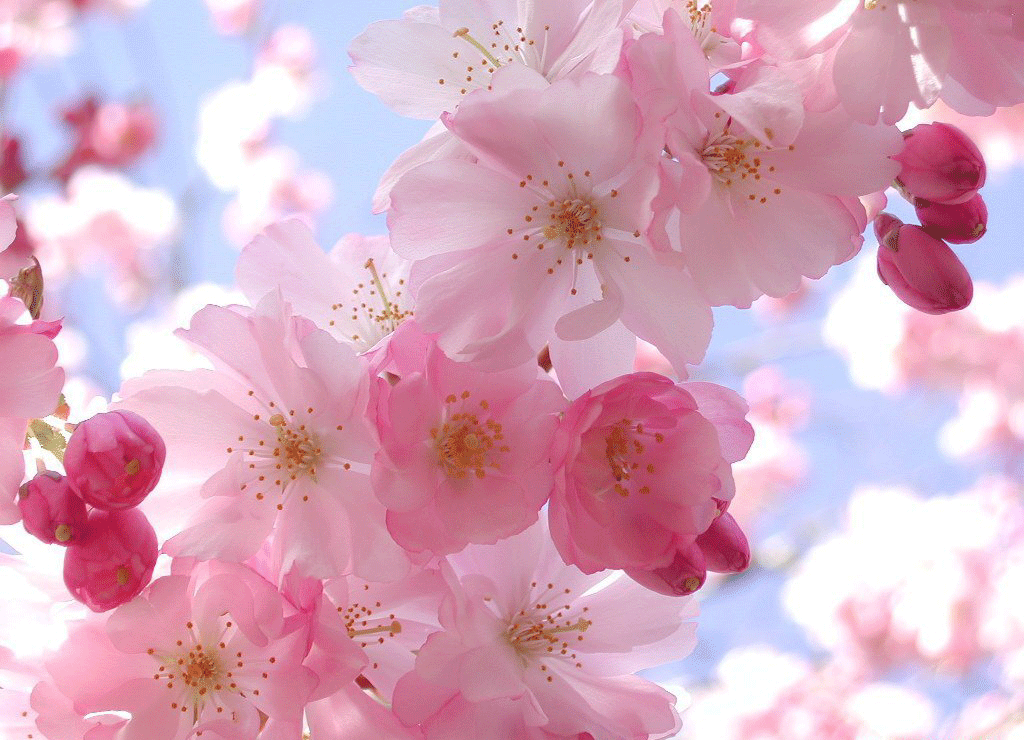 در آخر
سلامت همان گونه که ذکر آن رفت بیش از گذشته مبتنی بر نتایج همکاری های بین بخشی است و شاخص های سلامت به قدری متنوع، پیچیده و در هم تنیده شده اند که با صرف فراهم کردن امکانات و خدمات بهداشتی و درمانی (مانند افزایش پزشکان و دیگر کارکنان، بیمارستانها و درمانگاه ها، پوشش واکیناسیون، بیمه ها و غیره) به تنهایی قابل بهبود نیستند.

آن چه ما را به سرمنزل مقصود نزدیک خواهد کرد نه شعارهای دهان پرکن و نه برنامه های بدون پشتوانه تحقیقی و اجرایی است.
70